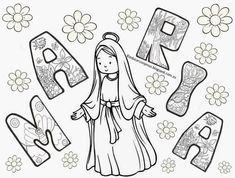 Mária ,iskolánk névadója
Osztályfőnöki óra 
5.Osztály
Történetek NEKTEK 
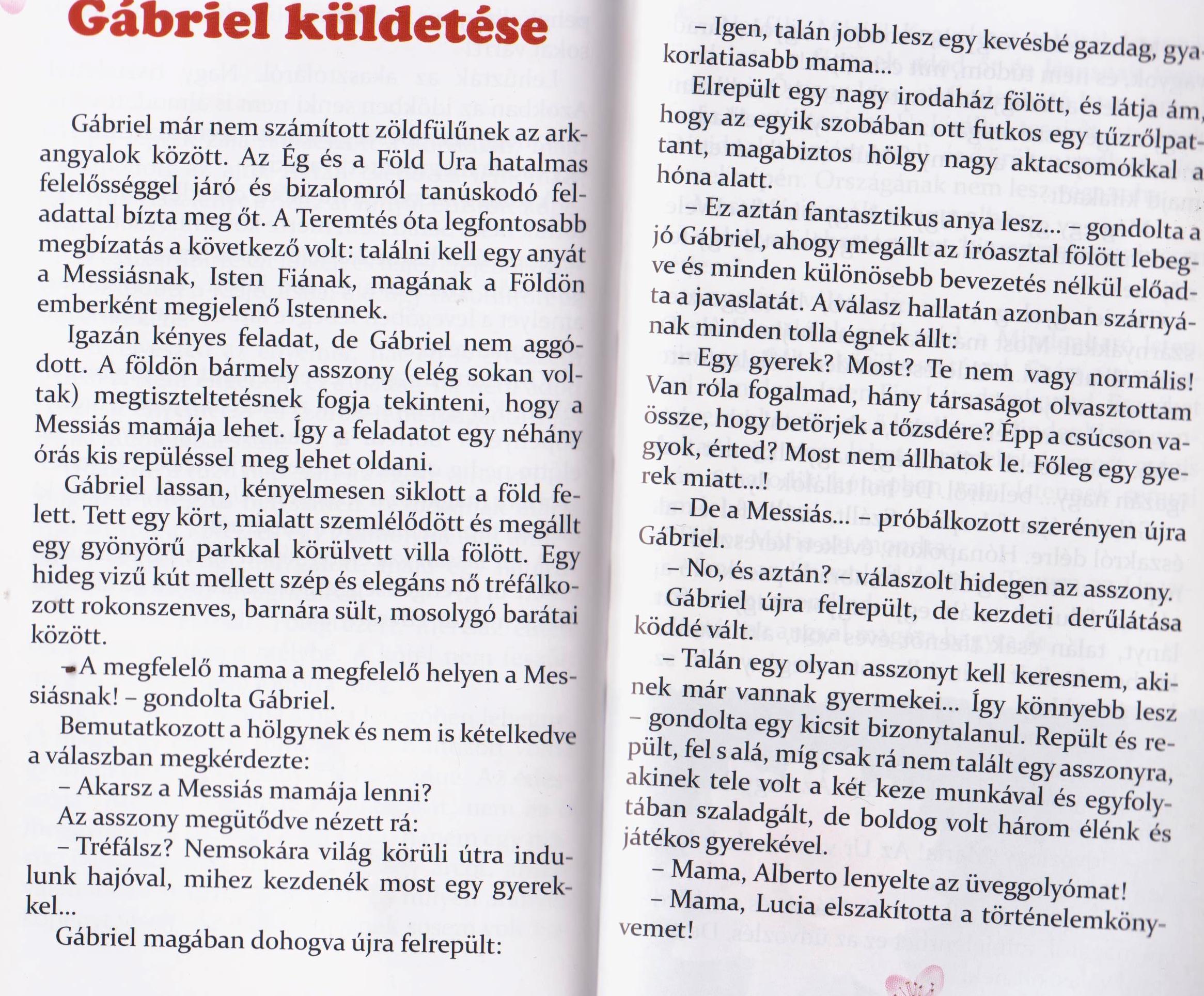 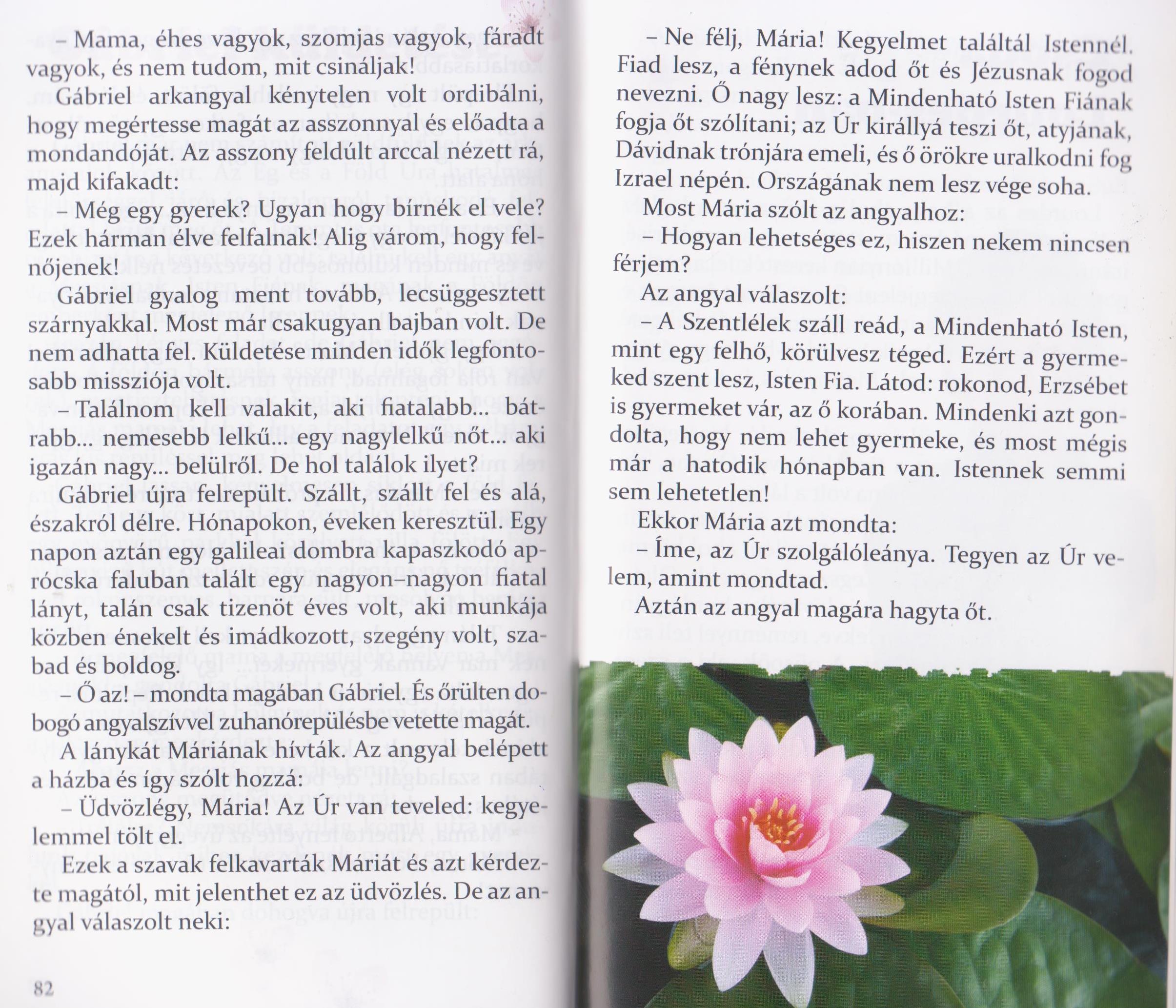 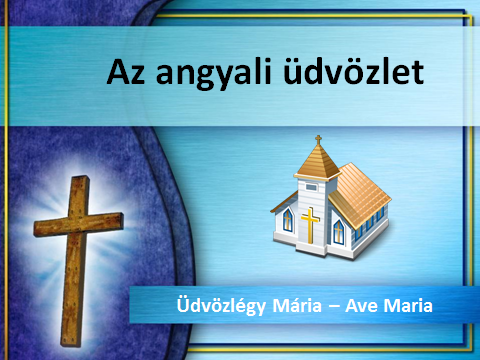 Kisfilm ajánló: Nézzétek meg https://csimota.indavideo.hu/video/Szent_Bernadett_-_Lourdes_hercegnoje
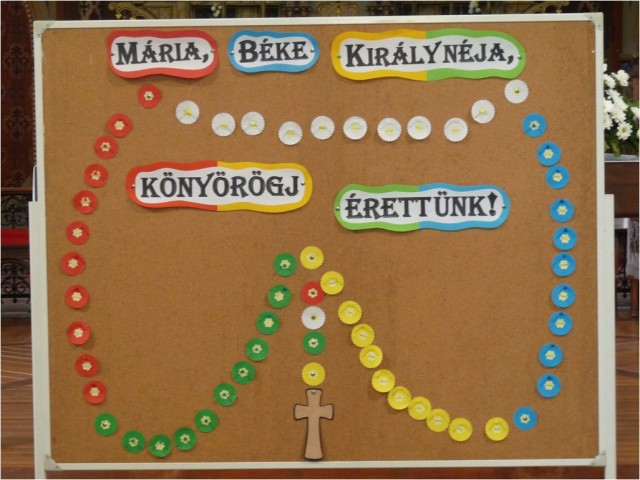